Lecture 8 – Group theory, Diffie-Hellman key exchange
TEK4500
12.10.2022 
Håkon Jacobsen
hakon.jacobsen@its.uio.no
Creating secure channels: encryption schemes
Internet
Alice
Bob
K
K
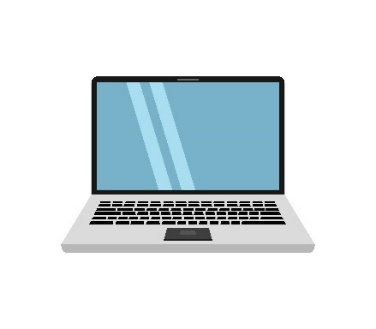 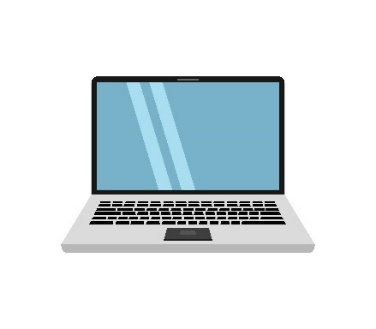 C
M
Adversary
K : encryption / decryption key (secret)
2
Creating secure channels: encryption schemes
Internet
Alice
Bob
Ke
Kd
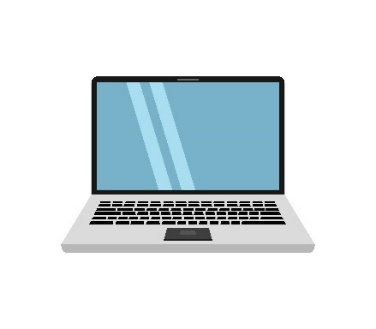 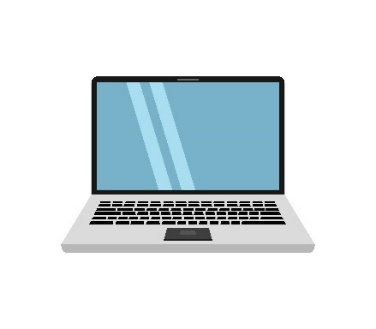 C
M
Adversary
Ke : encryption key (public)
Kd : decryption key (secret)
3
Basic goals of cryptography
(Key exchange)
4
Symmetric key distribution problem
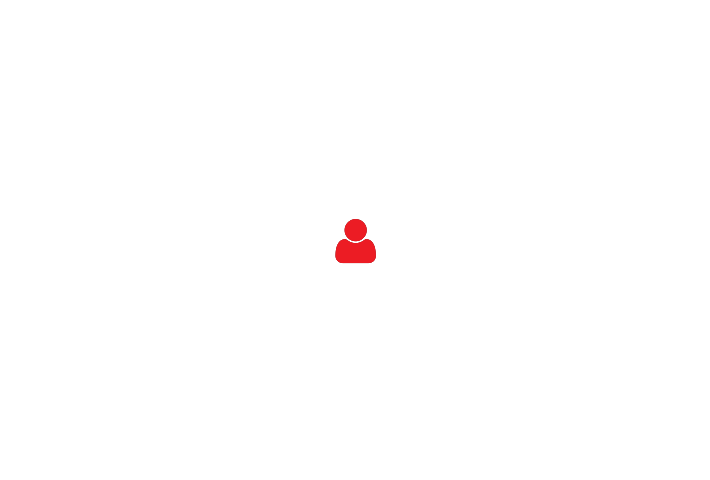 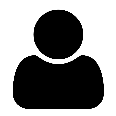 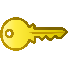 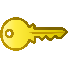 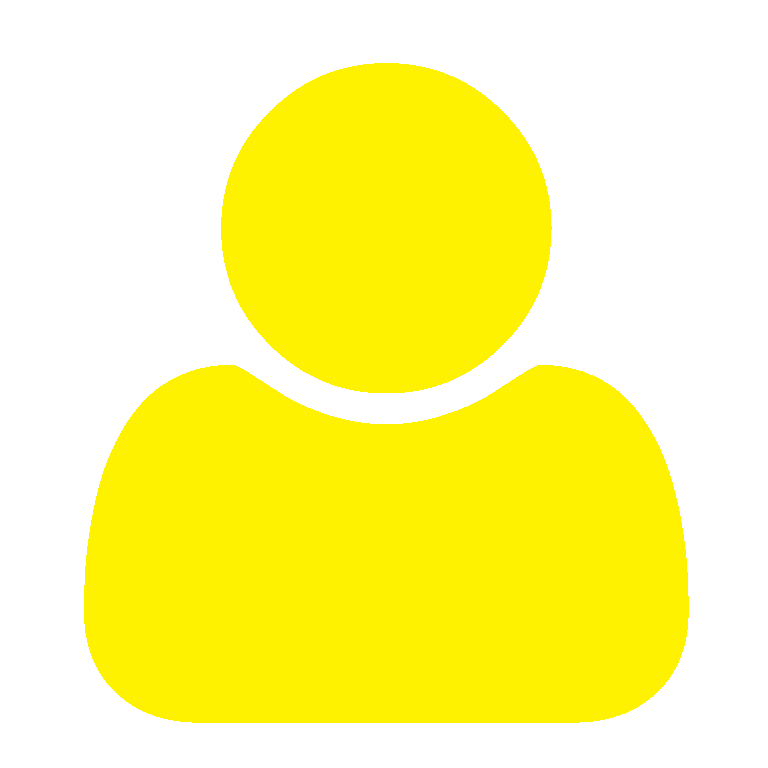 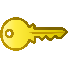 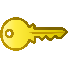 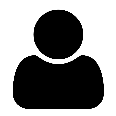 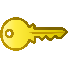 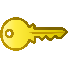 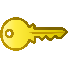 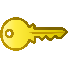 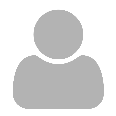 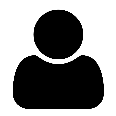 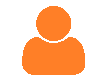 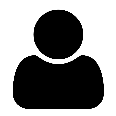 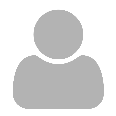 5
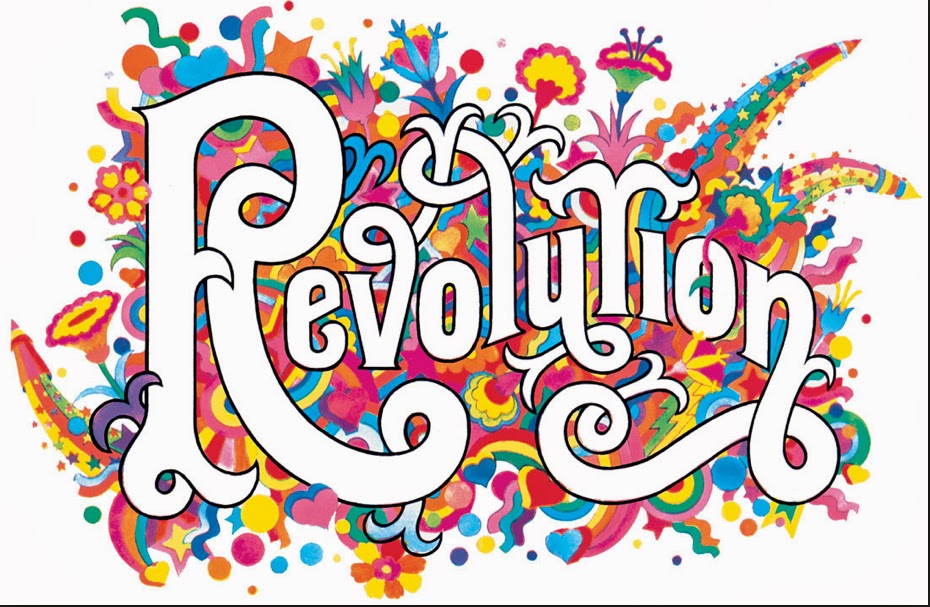 The public-key revolution
6
Diffie-Hellman key exchange – idea
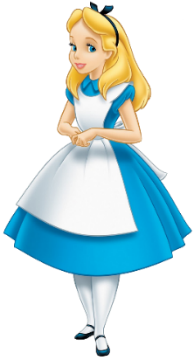 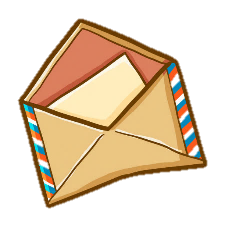 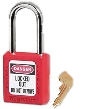 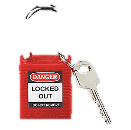 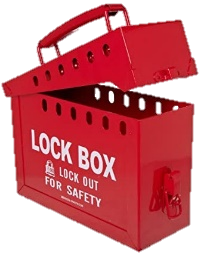 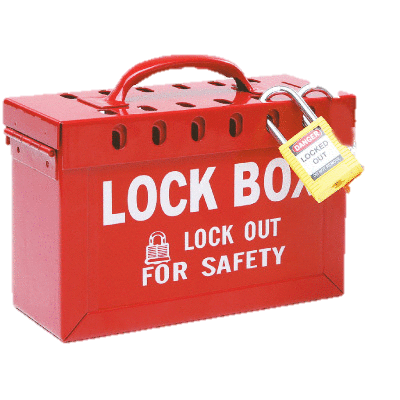 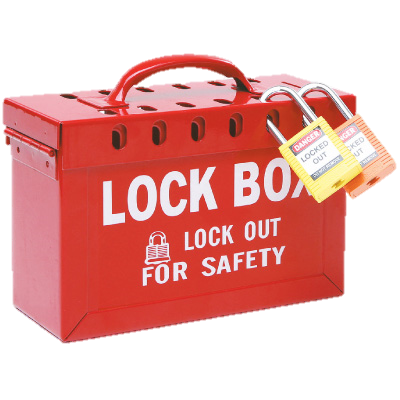 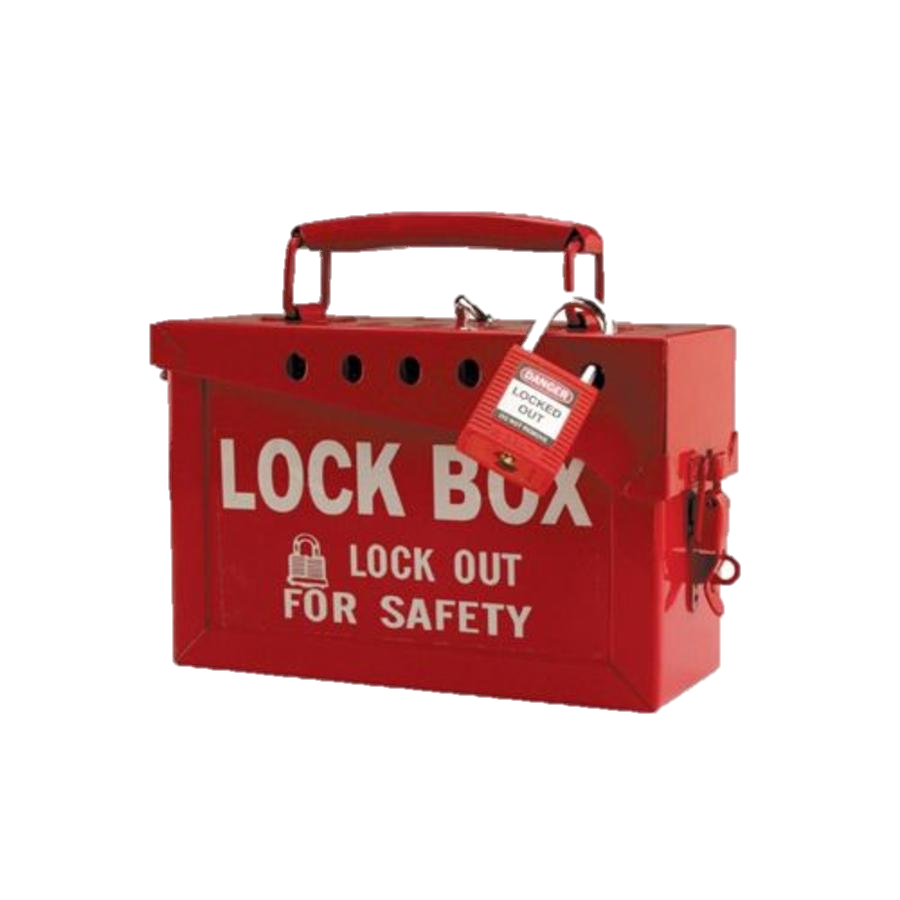 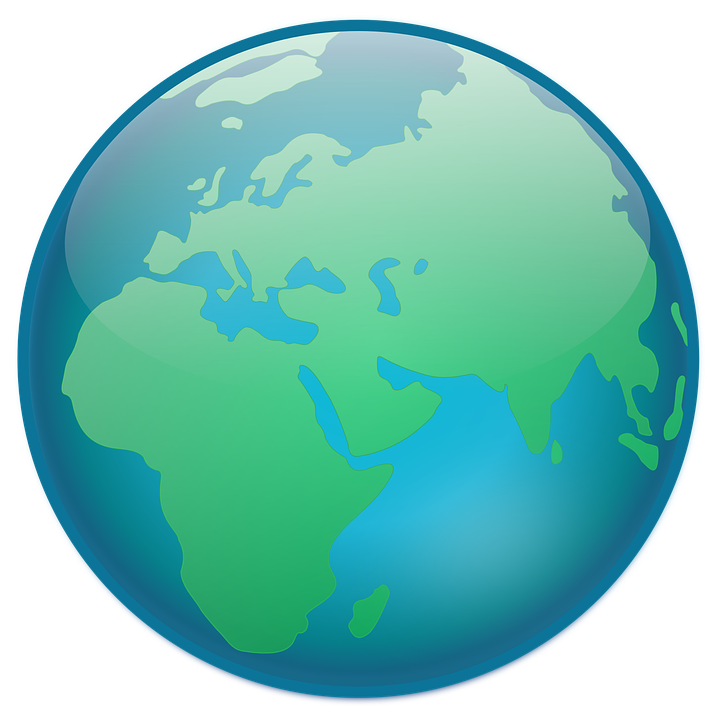 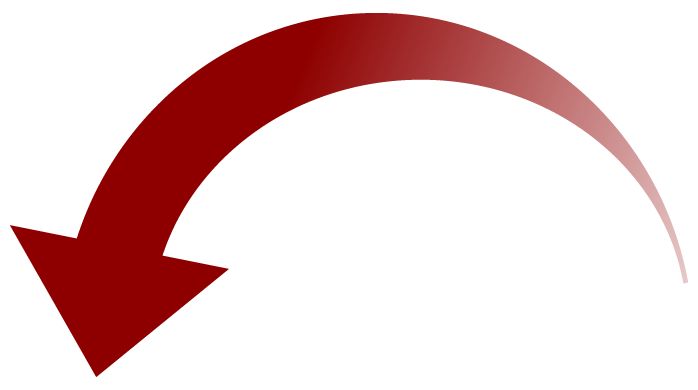 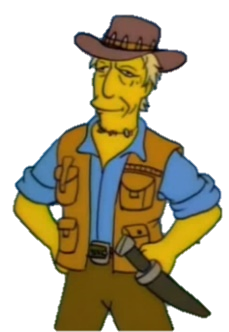 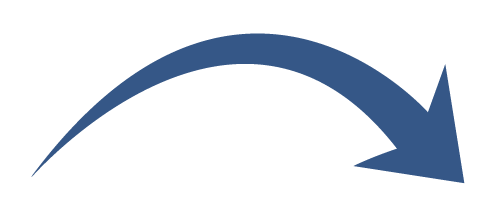 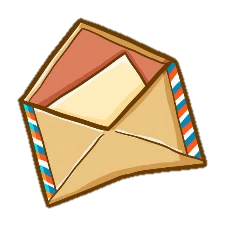 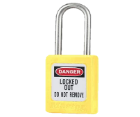 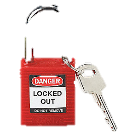 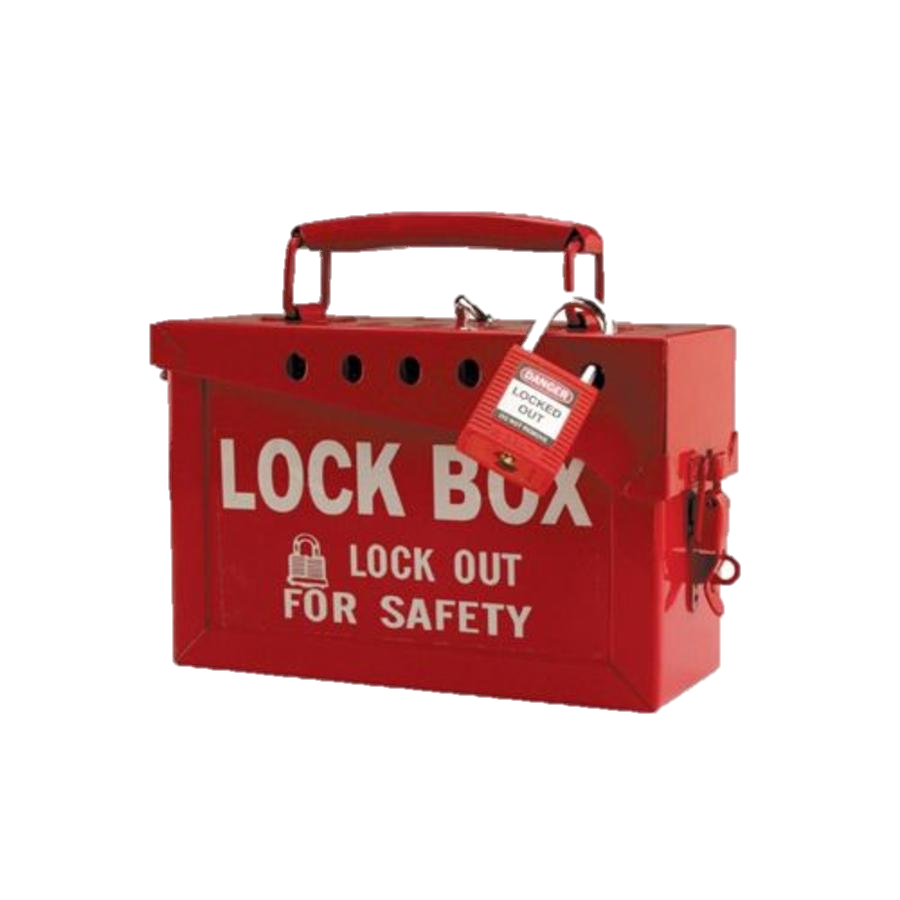 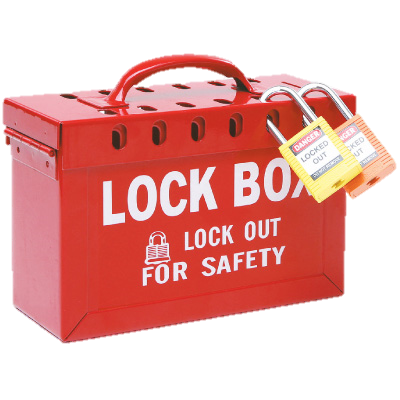 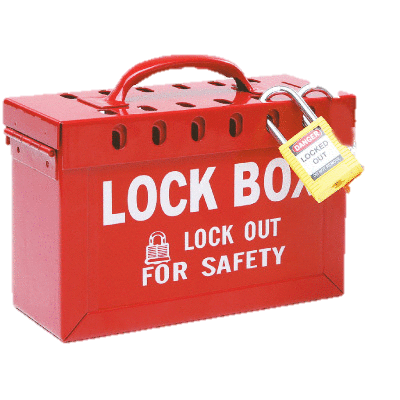 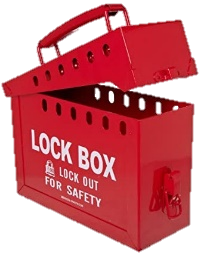 7
Public-key encryption
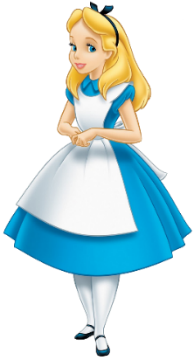 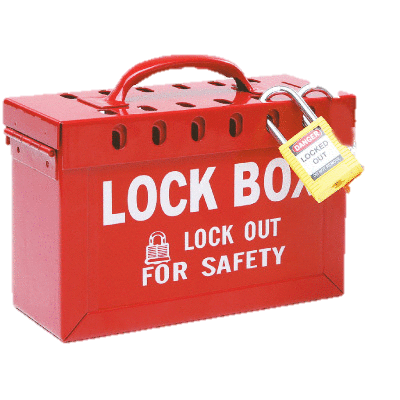 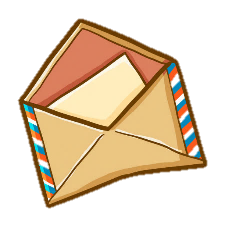 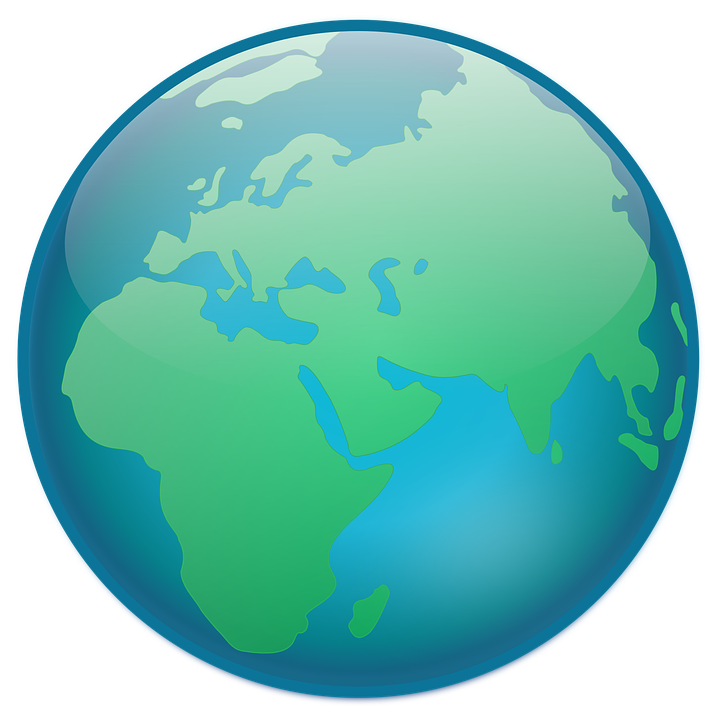 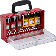 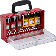 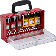 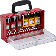 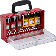 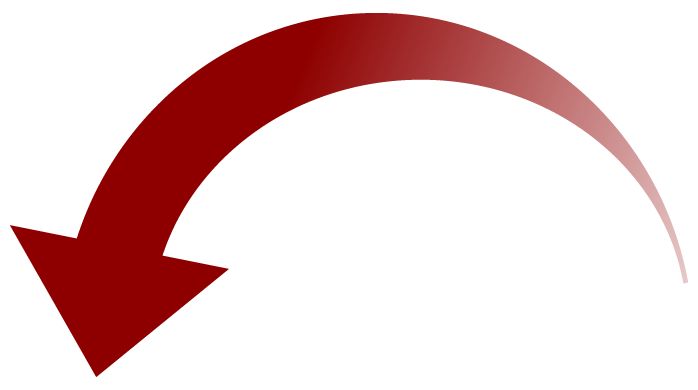 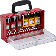 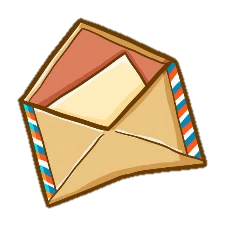 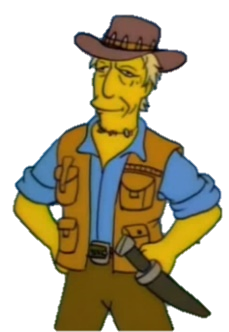 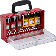 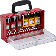 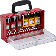 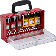 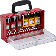 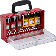 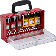 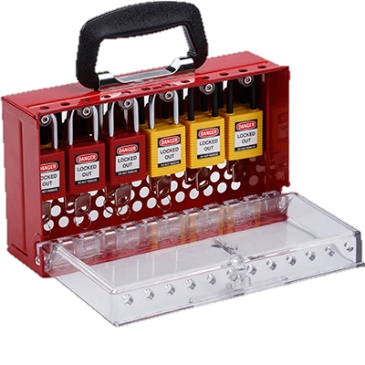 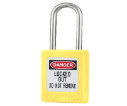 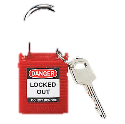 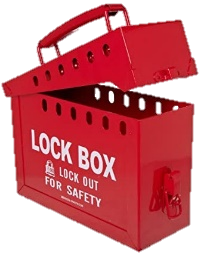 8
Diffie-Hellman key exchange
Discovered in the 1970's 

Allows two parties to establish a shared secret without ever having met

Diffie & Hellman paper also introduced:
Public-key encryption
Digital signatures
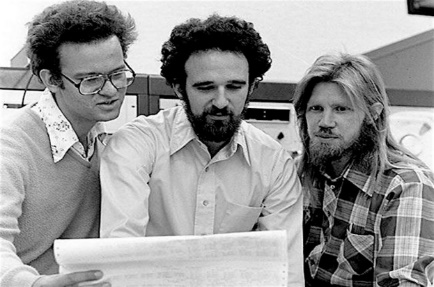 Ralph Merkle
Whitfield Diffie
Martin Hellman
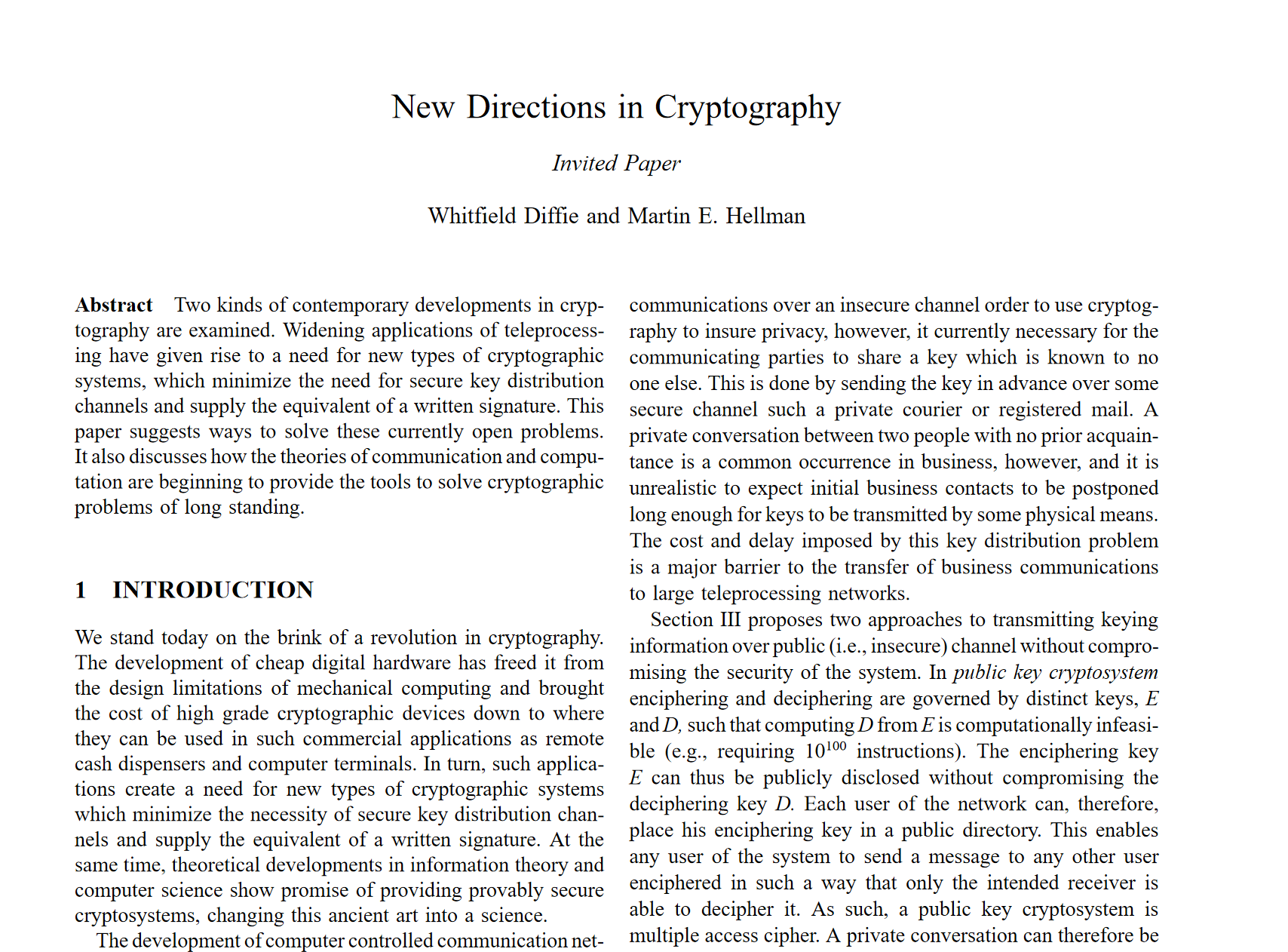 9
A different kind of primitives
Symmetric crypto boils down to a few primitives 
Block ciphers/PRFs, hash functions
Why are these considered secure? 
Lots and lots of cryptanalysis (well-studied!) 
Artificial and man-made



Want asymmetric crypto to be based on a few well-studied primitives too

Candidates come from a different place: 
Hard mathematical problems
Good candidates: discrete logarithm problem, factoring
Much more algebraic structure
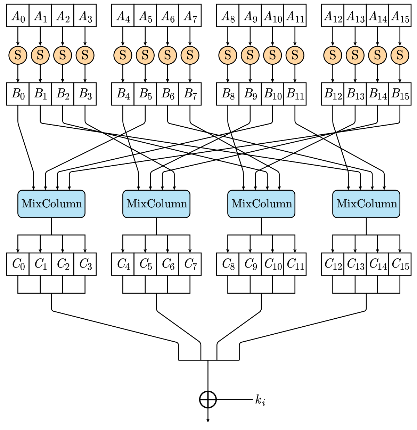 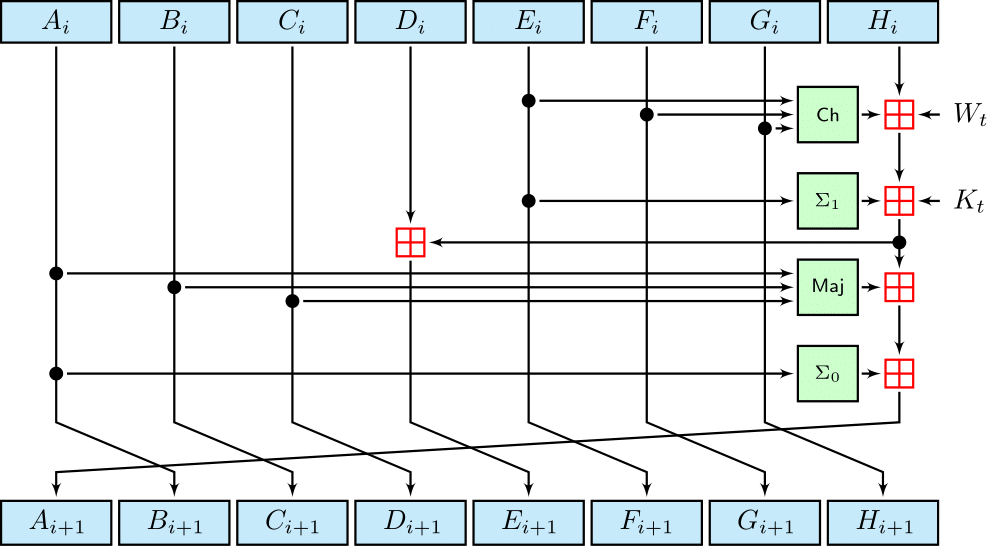 SHA2-256
AES
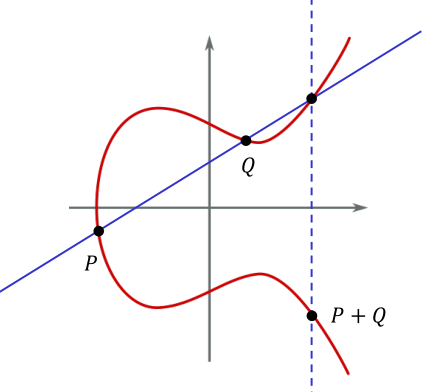 10
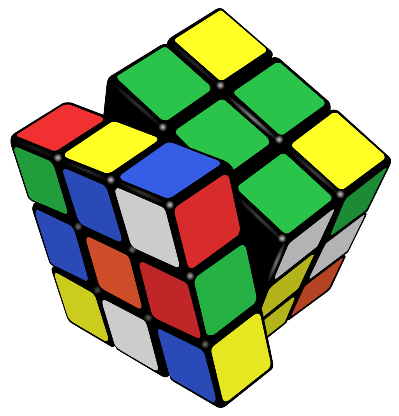 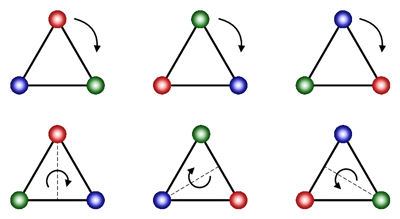 Group theory + number theory
11
Preliminaries
(integers)
(reals)
Examples:
12
Groups – motivation
Groups
Associativity
Identity
Inverses
13
Groups – definition
14
Groups – examples
Groups
Not groups
15
More groups
1
1
2
3
1
3
2
2
2
3
1
3
2
1
3
3
1
2
2
1
3
16
Group exponentation
Multiplicative notation
Fact:
just notation!
Additive notation
Fact:
17
Cyclic groups
Examples:
Not cyclic groups:
18
Subgroups
positive real numbers
Examples:
19
Cyclic groups
Proof (finite cyclic groups):
contradiction!
20
Groups of prime order
Example:
21
Non-constructive
Q.E.D
22
Before the break
23
Diffie-Hellman
public
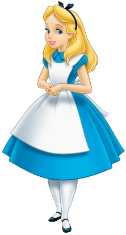 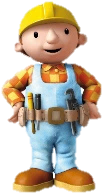 24
Diffie-Hellman – example
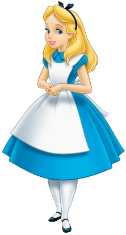 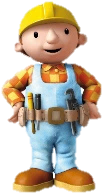 25
Diffie-Hellman
public
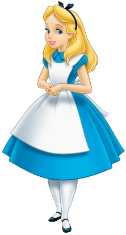 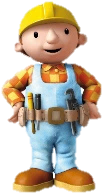 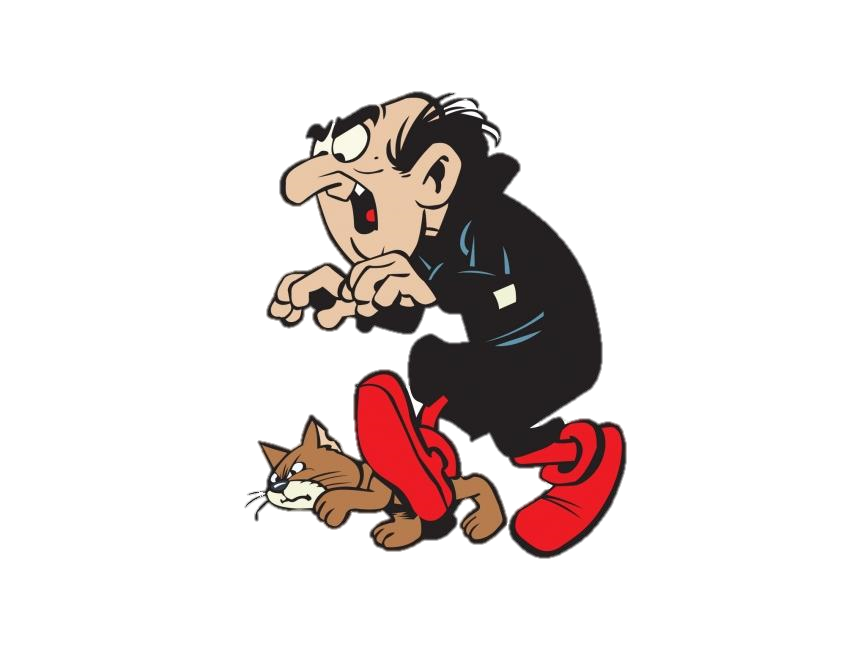 26
Discrete logarithm (DLOG) problem
public
Challenger
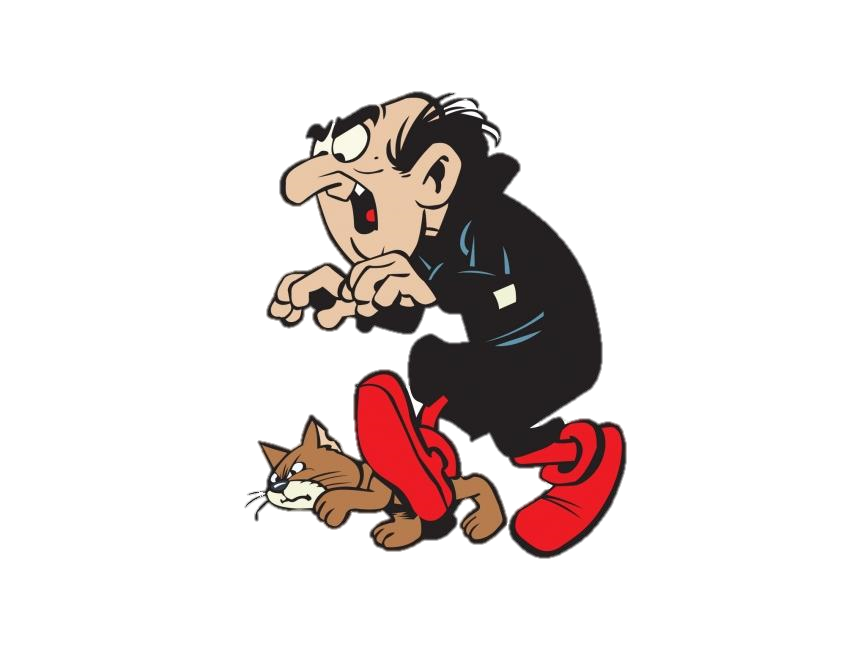 27
Diffie-Hellman (DH) problem
public
Challenger
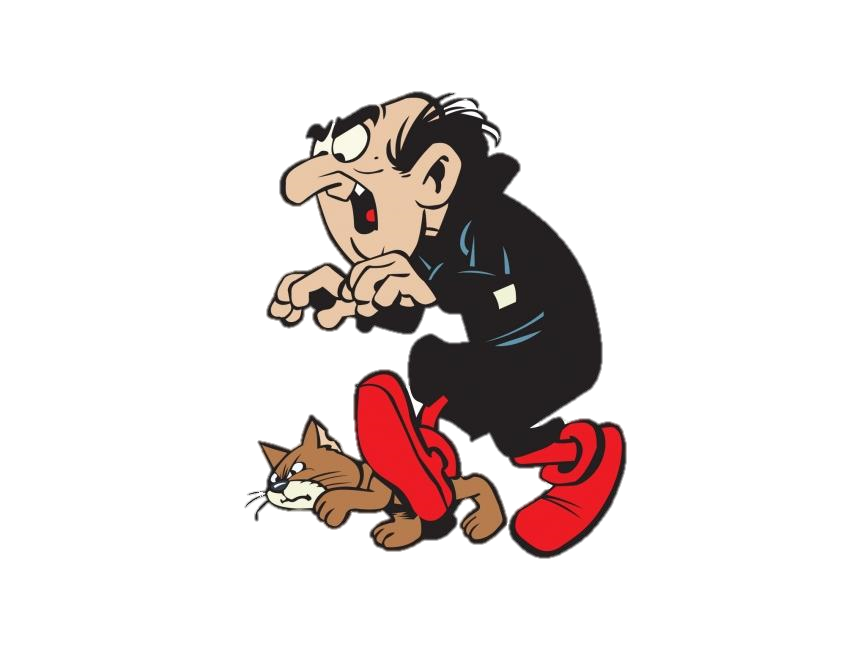 28
DLOG vs. DH
29
Algorithms for solving DLOG
30
Solving DLOG: the baby-step giant-step algorithm
Given:
31
Generic algorithms for solving DLOG
32
Non-generic algorithms for DLOG
exceptionally complicated algorithms, requiring very advanced mathematics!
33
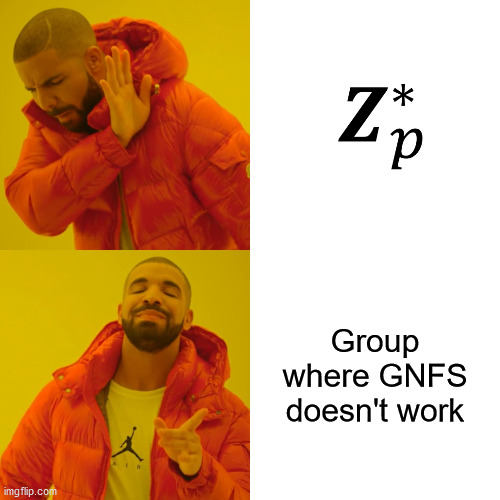 34